Practical Vocational Nursing
Karen Malt, MSN, RN
Learning Styles
Visual (eyes)
Majority of people from Western Countries prefer visual learning.
Auditory (listening)
Tactile (hands-on tasks) 
Complete the following Learning Style Iventory/Assessment
Visual Learners
Learn Best by Watching a Demonstration
Sit up front in a face-to-face class
Take notes in class, highlight, color code
Rewrite notes in your own words
Use index cards for review or memorization
Review videos, DVD’s etc.
Look for reference books that contain pictures.
Try to “picture” a procedure rather than just memorizing steps.
Auditory Learners
Learn Best by Listening
Summarize what has been covered in class
Read aloud or mouth the words
Concentrate on hearing the words
When attending a lecture, listen to the words instead of taking notes.
Find a friend to study with and “discuss content.”
Kinesthetic/Tactile Learners
Learn Best by Touch, movement, or hands-on.
Handle the equipment before practicing a skill.
Change study positions often
Use background music of choice
Take short breaks and do something active
Highlight key concepts
Note Making
NEVER try to capture every spoken word or written word.
Actively listen/ pay close attention to main ideas.
Engage in not making.
Develop your own personal symbols, short hand.
With practice, notes will improve.
Outlining is a structured form of note making.
Test Taking Strategies
Read Effectively; focus on highlights
Get enough rest, eat well before a test
Do not rush during a test, take the allotted time and review it once completed.
A bit of anxiety is welcome before a test
Review information often before a test
Use Memory Aids such as mnemonics 
CMTSP 
C = Color
M = Motion
T = Temperature
S = Sensation
P = Pulse
Positive Attitude
Having a positive attitude is a factor of learning.  
A positive attitude helps a student to learn better, understand, and remember.
Remind yourself that the basic courses involved in this program are essential to your effectiveness as a licensed nurse.
	Helpful Hints:
	1. Scan the material first, note headings, bold words, charts, etc.
	2. Read the entire section, seek out key concepts.
	3. Short study periods followed by short rest periods.
	4. Recite information aloud as you read it
	5. Write down information in your own words.
Critical Thinking Skills
Purposeful, informed thinking that requires careful identification of the problems, issues, and risks.
Example: Deciding whether a client needs one or more staff members to transfer a client.
	Give an example of how you use critical thinking skills in the clinical environment.
Critical Thinking Skills
The Cognitive Levels used on the NCLEX-PN Examination based on Bloom’s Taxonomy (models used to classify educational learning objectives);
	Knowledge –recall, memorization
	Comprehension – recall and identify examples
	Application – learn in class, use in clinical
	Analysis – Organize and prioritize (most important to 	less importance)
The Nursing Process; A systematic approach to data collection
https://www.youtube.com/watch?v=Ug4fDIJNQhw
Nursing Process- Systematic Way of Gathering Data
1. Data Collection- 
		Subjective Information- Based on the Patient’s opinion. Discomfort, anxiety, mental status.
		Objective Information – This is data that the nurse can verify.  Height, weight, vital signs, a rash.

Accuracy in data collection is vitally important; use all senses to gather data about the client.

Validation of information – vitally important, don’t ever assume. Decisions must be made on evidence, not assumptions. However, the client’s subjective comments are important. Example; a client may c/o “A feeling of Doom.” Check vitals!
Nursing Process
2. Planning
		Remember only the RN can develop the nursing diagnosis, goals, interventions, and plan of care. 
  The LPN assists the RN in collecting the client data or information.
	The RN and LPN collaborate to create the plan of care for each client.
Nursing Process
3. Implementation –
	Follow the established plan of care.
	Maintain client safety
	Initiate reaching that is within your role
	Report any abnormal data
	Document accurately
Nursing Process
4. Evaluation 
	Ask yourself this question. 
	Are the interventions for this client effective?
	Review the plan and collaborate with the nurse 	if the care plan goals are not attainable or 	changes in the client condition warrant a 	revision.
Physical Health vs Emotional Health
Abraham Maslow was a psychologist who developed the Human Needs Theory.  
Maslow’s Theory states;
	1. Certain internal, external, physical, and  psychological needs are common to all people.
	2. Common needs are arranged in a hierarchy
	3. Unmet needs create tension, which causes the person to react
	4. When needs are met, the person is no longer aware of the needs, and 	the need no longer motivates them.
	5. Dominant needs that matter to a person can vary in life.
Abraham Maslow’s Human Needs Theory
Communication Techniques
Therapeutic Communication – a process in which the nurse consciously influences a client or helps the client to a better understanding through verbal or nonverbal communication. 
Strategies that encourage the patient to express feelings and ideas and that convey acceptance and respect include:
	Giving Recognition			Summarizing
	Using Silence					Reflecting
	Active Listening				Offer Hope and Humor
	Acceptance
Communication Techniques
Non-Therapeutic Communication
	Overloading – Talking too fast, giving too much
	Value Judgments- Using words like “That’s 	wrong don’t do that.”
	Incongruence – verbal and non-verbal 	messages that do not mix
	Under-loading- not enough information
	False Reassurance – it’s going to be OK
	Changing the subject
	Giving advice
Cultural Differences in Communication
Eye contact
In many Asian cultures, avoiding eye contact is seen as a sign of respect. However, those in Latin and North America consider eye contact important for conveying equality among individuals. 
Touch
A great number of cultural expressions are achieved through touch. In America, for example, using a firm handshake is considered appropriate to greet a stranger or another business professional. In France, however, it is common to kiss someone you greet on both cheeks. Touching children on the head is fine in North America. Yet in Asia, this is considered highly inappropriate, as the head is considered a sacred part of the body. 
Gestures
Gestures can convey wildly different meanings. Individuals in the United States use the “OK” sign to convey that something is acceptable. In Japan, the same hand symbol means “money.” 
Physical Space
Countries that are densely populated generally have much less need for personal space than those that are not. The Japanese, for example, are less likely to react strongly to an accidental touch by a stranger than Americans. 
Facial Expressions
Winking is a facial expression particularly varied in meaning. In Latin America, for example, the gesture is often considered a romantic or sexual invitation. The Yoruba people in Nigeria wink at their children if they want them to leave the room. And the Chinese consider the gesture rude.
Evolution of the Practical Nurse
Open the link below to read an article concerning the history of practical nursing.
https://www.practicalnursing.org/lpn-lvn-history
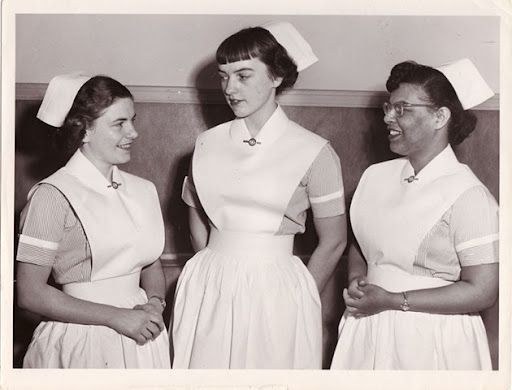 The Evolution of Nursing
Read Box 4-2 Hospital Nursing 1887 page 63 Text



https://www.asrn.org/journal-advanced-practice-nursing/1259-the-changing-role-of-todays-nurses.html
Nursing Trends
Technology 
Nursing Shortage
Mentoring Programs
Increased demand for Emergency Room, Radiology, Cardiology
Affordable Care Act
Task Oriented vs. Complex Nursing
LPN									RN
   							   
Task Oriented					Assessment
12-18 mos. Program				2- 4 years or >
NCLEX-PN							NCLEX-RN
LTC, Community				Hospitals, LTC,
Assisted Living					Dialysis, etc.
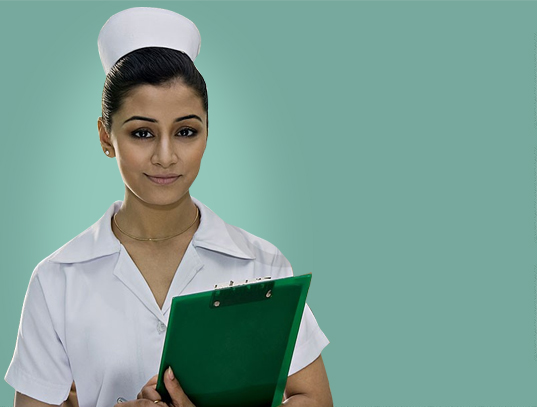 Nursing Programs
Practical Nursing leading to Licensure as an LPN (12-18 mos.)
Associate Degree leading to Licensure as an RN
Baccalaureate Degree Leading to Licensure as an RN
Master’s Program in Nursing 
Doctoral Program in Nursing
Standards/Licensure for the LPN as Set Forth by the Pa. State Board of Nursing
https://www.pacode.com/secure/data/049/chapter21/subchapBtoc.html
Nursing Theory
Theory – is a system of ideas intended to explain something, especially one based on general principles independent of the thing to be explained.
Numerous “Theories” have been developed for Nursing for the basis of curriculum, and provide a basis for research on the effectiveness of nursing care.

The following three concepts are important to nursing
	1. Person (person receiving care)
	2. Health (The goal of nursing)
	3. Environment (Setting where nursing care is given)
Nursing Theory (cont.)
Florence Nightingale was the First Nursing Theorist.
She was the first to emphasize the environment as a crucial part of the well being of the client.
Basic Components of her theory;
	Ventilation
	Warmth
	Noise
	Light
	Cleanliness
http://nursing-theory.org/theories-and-models/nightingale-environment-theory.php
Health Care Delivery System
Levels of Care
Primary Care – are normal general practitioners, deals with a broad range of psychological, physical and social problems etc. rather than specialists in any particular disease area.
Secondary Care – medical specialists and other health problems who do not have direct contact with a patient like urologists, dermatologists, cardiologists etc.
Tertiary Care - Specialized consultative care, usually on referral from primary or secondary medical care personnel, by specialists working in a center that has personnel and facilities for special investigation and treatment.
Health Care Regulation
Health care regulations and standards are necessary to ensure compliance and to provide safe health care to every individual who accesses the system. The health care regulatory agencies in turn monitor practitioners and facilities, provide information about industry changes, promote safety and ensure legal compliance and quality services.

Federal, state and local regulatory agencies often establish rules and regulations for the health care industry, and their oversight is mandatory. Some other agencies, such as those for accreditation, require voluntary participation but are still important because they provide rankings or certification of quality and serve as additional oversight, ensuring that health care organizations promote and provide quality care.
Major Sources of Health Insurance
Medicare - Medicare is a federal health insurance program for Americans above the age of 65. 
Medicaid and the Children’s Health Insurance Program (CHIP) - is a federal and state health insurance program for low-income families and individuals.
HMO: Health Maintenance Organization - are the most restrictive type of plan when it comes to accessing your network of providers.
PPO: Preferred Provider Organization - are the least restrictive type of plan when it comes to accessing your network of providers and getting care from outside the plan’s network.
EPO: Exclusive Provider Organization - are a mix between HMO plans and PPO plans. EPO plans give you the option of seeing a specialist without a referral. However, EPO plans do not cover out-of-network physicians.
POS: Point of Service - are another hybrid of HMO and PPO plans. You’ll have a primary care provider on an HMO-style network that can coordinate your care. You’ll also have access to a PPO-style network with out-of-network options (albeit at a higher cost).
Health Care Team
Unlicensed Personnel
Lab Tech 					X-ray Tech 

Nursing Assistant 				Transporter				Ward Clerk/Secretary
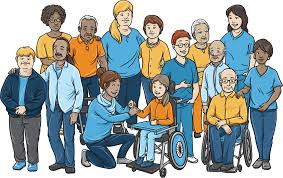 Methods to Deliver Nursing Services
Methods to Deliver Nursing Care (cont.)
Methods to Deliver Nursing Care (cont.)
Methods to Deliver Nursing Care (cont.)
Cultural and Ethnic Differences in Patients
Culture is a way of life.  It is a total of the ever changing knowledge, ideas, thoughts, beliefs, values, communication, actions, attitudes, traditions, customs, and objects that a group of people possess and the ways they have of doing things.
Nurses could risk legal implications due to their lack of knowledge toward culture. 
Complete the following quiz in an effort to improve your knowledge of cultural/ethnic diversity.
https://quizlet.com/205956878/nclex-fundamentals-of-nursing-culture-and-ethnicity-flash-cards/
Spiritual Needs of Patients
Spirituality is an essential part of being a human being.
Spiritual Care involves helping clients to develop an awareness of and maintain the following:
	1. Inner strength
	2. Self-Awareness
	3. Life’s Meaning and Purpose
	4. Relationship to Others
	5. Relationship to a Higher Power
See Pages 161-171Textbook
Read Chapter 11 Text, Complete NCLEX Questions back of Book
Nursing Ethics
Ethics – moral principles that direct actions as being right or wrong.  Example; See page 73 text
Nursing Ethics – the relationship of a nurse to the patient’s family, associates and fellow nurses, and society at large. 
Personal Code of Ethics – personal guidelines for living. https://www.pacode.com/secure/data/049/chapter21/s21.148.html
Nurse Practice Act
Defines nursing practice and establishes standards for nurses in each state.  Ignorance of your state’s NPA is NEVER a valid defense against any legal proceeding regarding your license. 
Below is a pdf copy of the Nurse Practice Act for Pa. Read it and be aware  of it.  

https://www.dos.pa.gov/ProfessionalLicensing/BoardsCommissions/Nursing/Documents/Applications%20and%20Forms/Practical%20Nurse%20Law.pdf
Patient’s Bill of Rights
A patient's bill of rights is a list of guarantees for those receiving medical care. It may take the form of a law or a non-binding declaration. Typically a patient's bill of rights guarantees patients information, fair treatment, and autonomy over medical decisions, among other rights.
Patient’s Bill of Rights
Pa. State Board of Nursing
Offers a variety of services through their website.
https://www.pals.pa.gov/#/page/default 

This board also decides whether specific activities are within the scope of an LPN in their state.  

Review complaints which can lead to revocation of licensure.
Review Box 7-2 page 88 Textbook
Legal Concerns
Employer Liability - Because the hospital is liable for the negligence of their employees, a malpractice victim would be entitled to sue the hospital for malpractice, in addition to suing the negligent hospital employee him/herself.

Incident Report - An incident report is a formal recording of the facts related to an incident. For example; The report may pertain to a fall that  occurred in a hospital or facility.  The incident report should be completed as soon as possible following the injury. The incident Report is NOT part of the client’s chart.
Legal Concerns (cont.)
Informed Consent - The process by which a patient learns about and understands the purpose, benefits, and potential risks of a medical or surgical intervention, including clinical trials, and then agrees to receive the treatment or participate in the trial.
Example; Informed Consent must be obtained before a surgical procedure, medical testing, participation in a research study. 

Implied Consent – Obtained during the initial admission to the facility.  Example; the LPN walks in
Advance Directives
Living Will – A legal document, which describes the kind of medical treatments or life-sustaining treatments a person desires if they became seriously or terminally ill.
	There are many issues which can be included in a living will.
	1. Transfusion of blood or blood products
	2. CPR
	3. Diagnostic tests
	4. Administration of drugs
	5. Tissue or organ donation
	6. Dialysis
	7. Use of a respirator
	8. Tube feeding
	9. Surgery
	10. Hydration, pain meds, food, and other comfort measures
Advance Directives
Durable Medical Power of Attorney – A legal document that names a health care proxy (anyone at least 18 years old) to make medical decisions if that person is no longer able to make medical decisions for himself or herself.  This type of advance directive is not a good choice if the individual does not have someone he/she could trust.